“If Christ is Not Risen”
Part 2
(1st Corinthians 15:20-34)

 


Sunday Evening January 5, 2020
“If Christ is Not Risen” Part 2  (1st Corinthians 15:20-34)
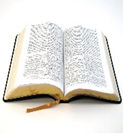 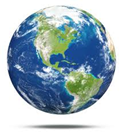 In Fact, Christ is Risen (1st Cor. 15:20-23)
Christ is the first-fruits of the resurrection. First-Fruits are evidence of God’s blessings 
Harvest of grain (Lev. 23:9-11)  
God’s nation – Israel (Jer. 2:3)
Those saved in Christ (James 1:17-18) 
Christ is the first one raised from the dead, never to suffer physical death again. (Phil. 3:10, 20-21)  Others were raised, but died again:  Lazarus (John 11); saints at the crucifixion (Matt. 27:52)
Christ is God’s celebrated first-fruit, proof of the subsequent resurrections of all the dead:  (John 5:28-29)
Adam proved all will die, Jesus proved that all the dead can be made alive.
“If Christ is Not Risen” Part 2  (1st Corinthians 15:20-34)
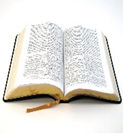 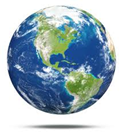 Jesus reigns over all…including death 
(1st Cor. 15:24-27)
Jesus reigns over every rule and every authority and every power (Matt. 28:18; Eph. 1:20-23)
Jesus reigns over the flesh (Gal. 2:20)
Jesus reigns over sin and Satan (Heb. 2:14-18)
Jesus must reign over the last enemy…death!
At the end, death will be no more!
“If Christ is Not Risen” Part 2  (1st Corinthians 15:20-34)
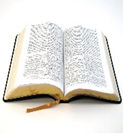 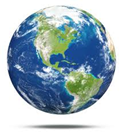 If Christ is not risen, why suffer?
(1st Cor. 15:29-34)
It would be a painful journey with no reward (1st Cor. 15:19)
It would be impossible to recruit new souls, inviting them to a life of spiritual battles, suffering and persecution (Matt. 20:20-23; Luke 14:25-33; Matt. 16:24; 2nd Tim. 3:12)
Be better to “eat and drink for tomorrow we die”  Some were enticed by that notion.  “Bad company ruins good morals.”
Wake up!  There is life after death.  Do not give into the world. 
Christ is risen, the dead in Christ are risen unto everlasting life!
“If Christ is Not Risen”
Part 2
(1st Corinthians 15:20-34)

 


Sunday Evening January 5, 2020